THREE WEEKMENU
Autumn/Winter 2022
OUR NEW MENU CHOSEN BY PARENTS AND CHILDREN
YOUR FAVOURITES AVAILABLE EVERY DAY
W/C: 31/10, 21/11, 12/12, 02/01, 23/01, 06/03, 27/03
WEEK 1 MENU
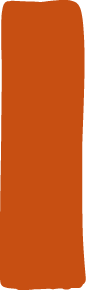 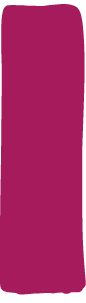 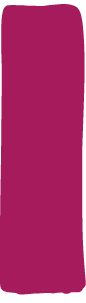 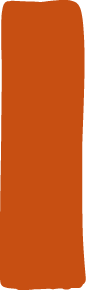 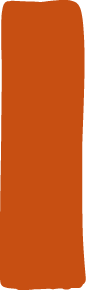 TUESDAY
WEDNESDAY
THURSDAY
MONDAY
FRIDAY
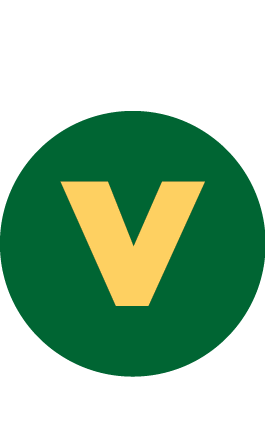 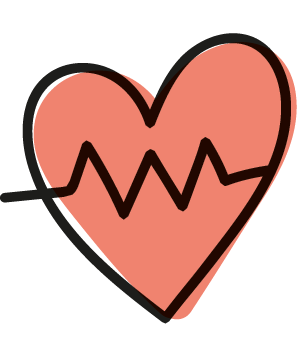 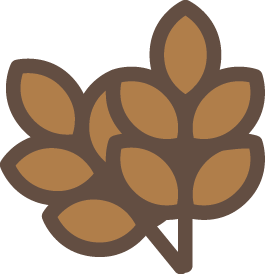 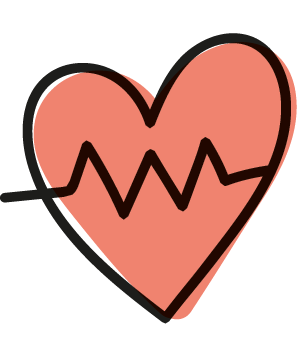 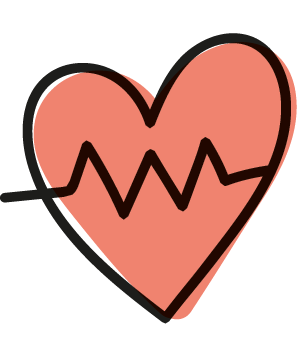 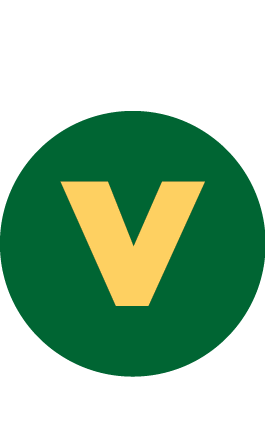 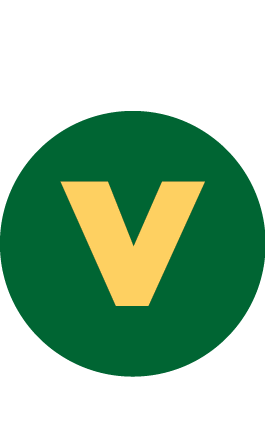 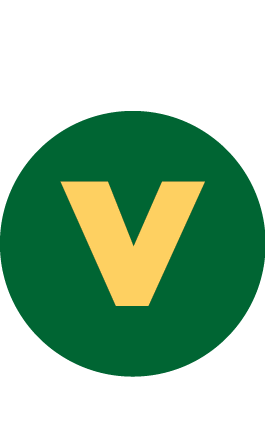 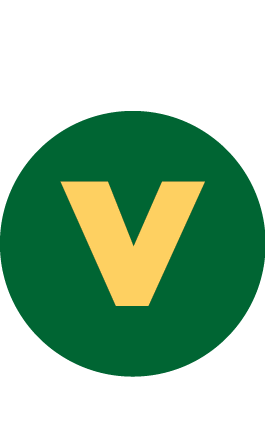 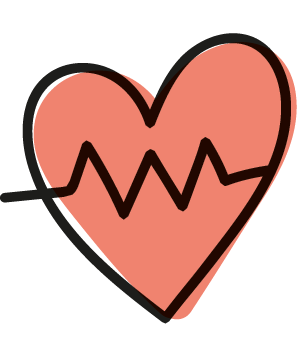 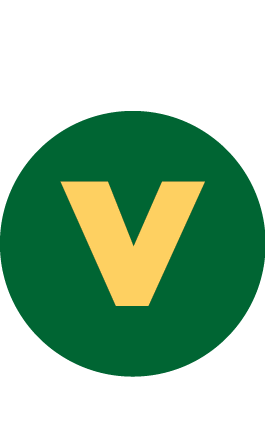 AUTUMN/WINTER 2022
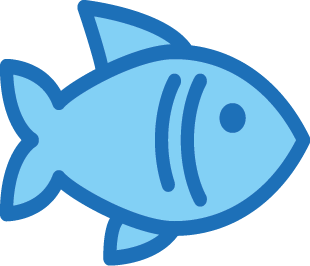 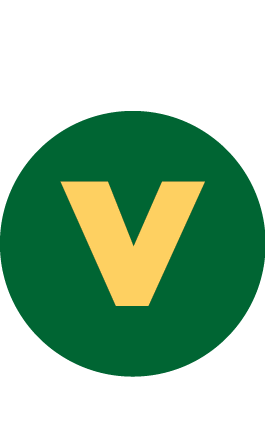 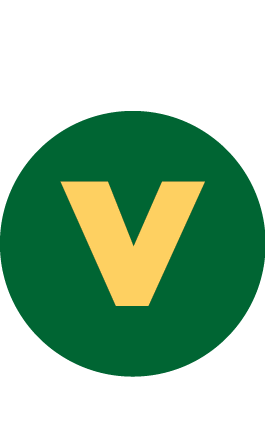 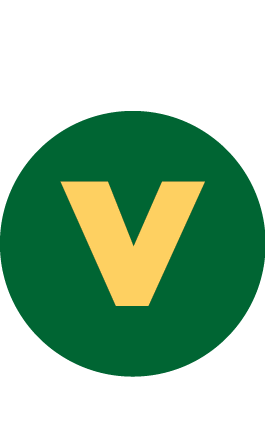 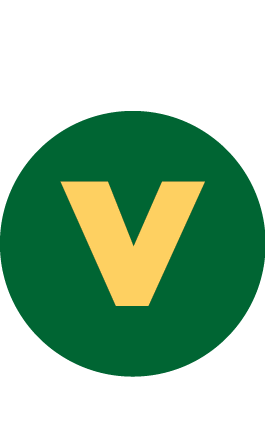 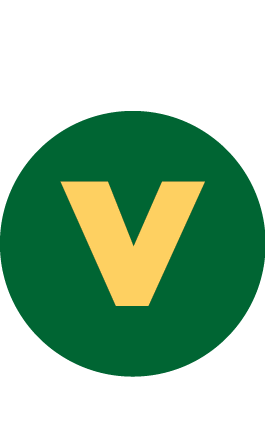 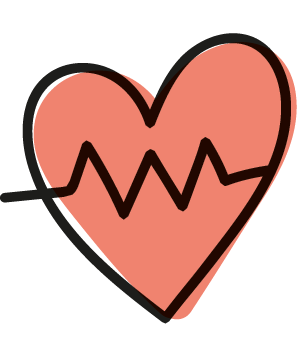 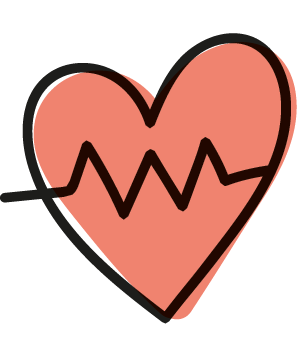 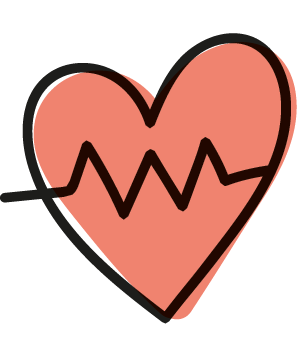 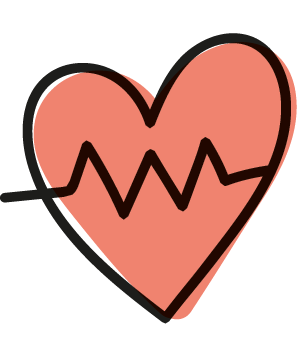 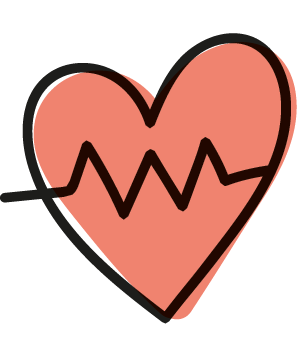 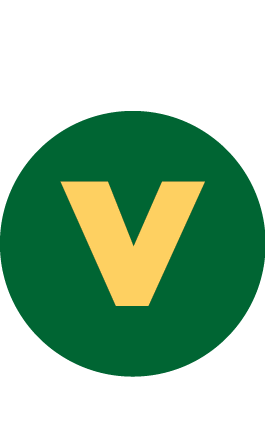 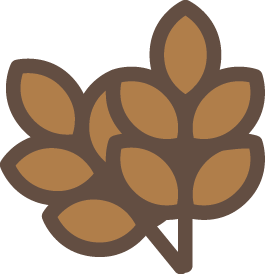 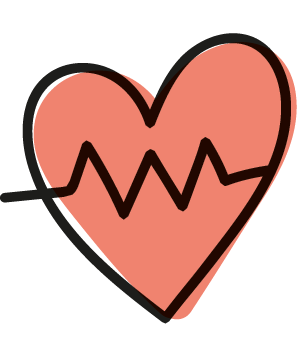 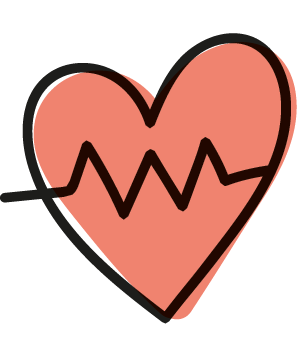 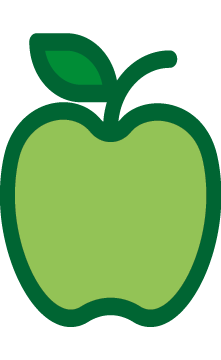 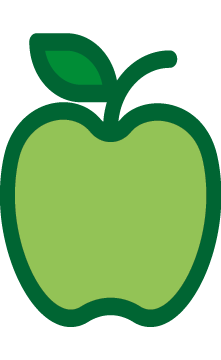 PACKED LUNCH – AVAILABLE DAILY
HAM OR CHEESE SANDWICH OR DAILY SPECIAL VEGETABLES AND FRESH FRUIT DESSERT OF THE DAY
AVAILABLE EVERY DAY
WATER, SALAD, FRESHLY BAKED BREADYOGHURT AND FRESH FRUIT
Vegetarian
Wholegrain
Fruity!
Nutritionist’s choice
Oily fish
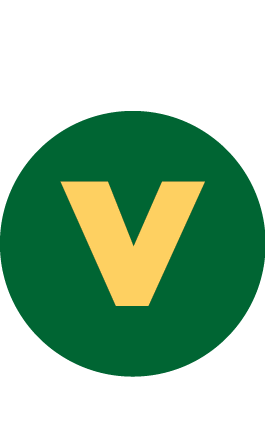 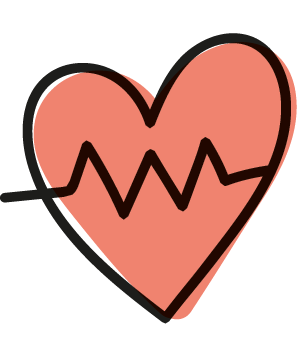 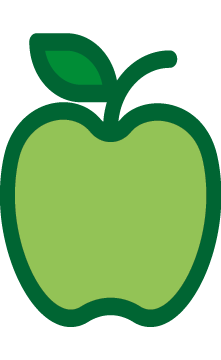 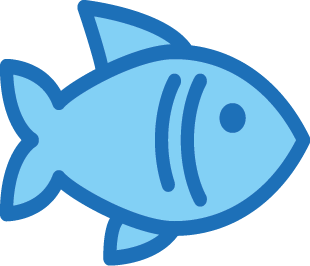 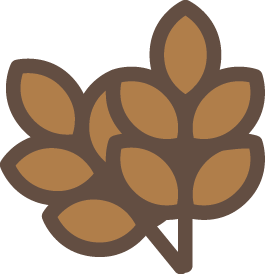 W/C: 07/11, 28/11, 09/01, 30/01, 20/02, 13/03
WEEK 2 MENU
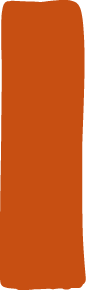 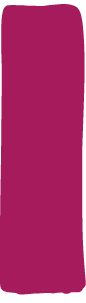 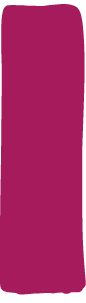 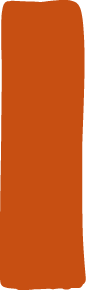 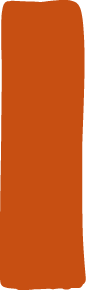 TUESDAY
WEDNESDAY
THURSDAY
MONDAY
FRIDAY
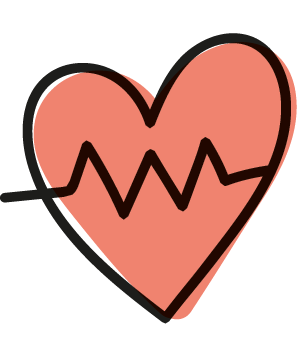 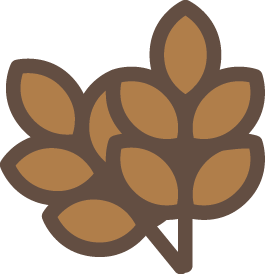 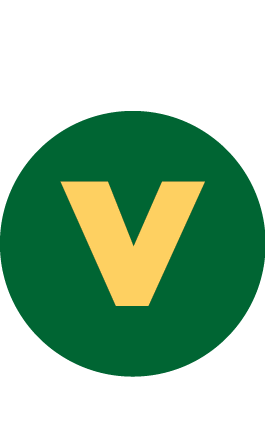 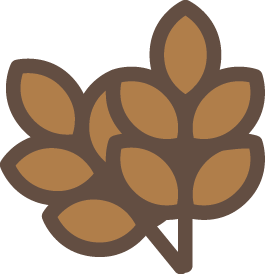 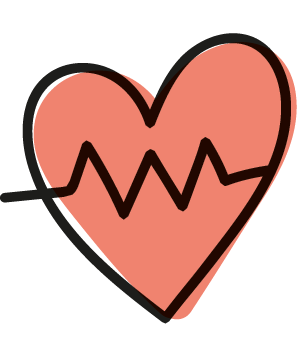 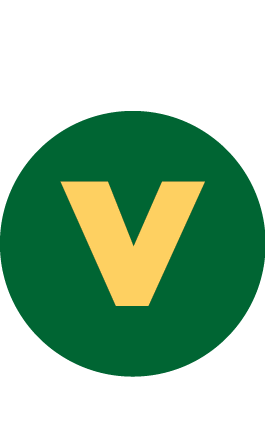 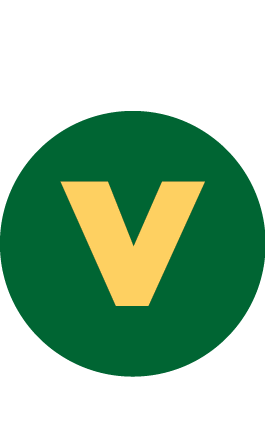 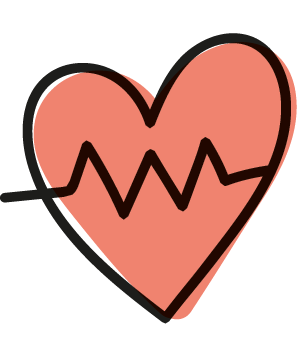 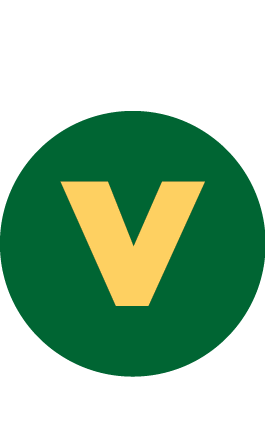 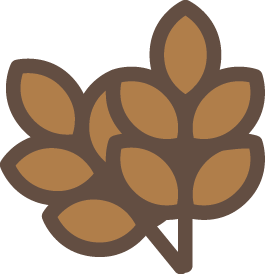 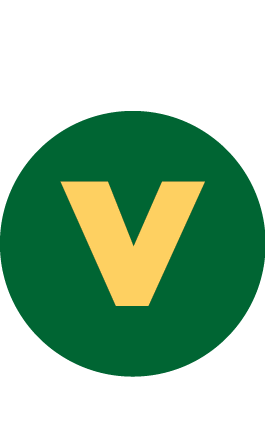 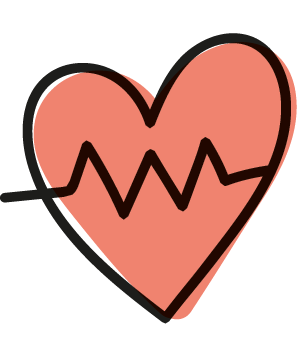 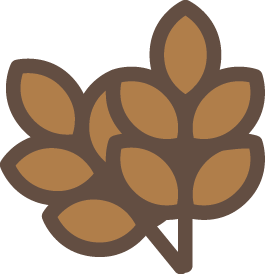 AUTUMN/WINTER 2022
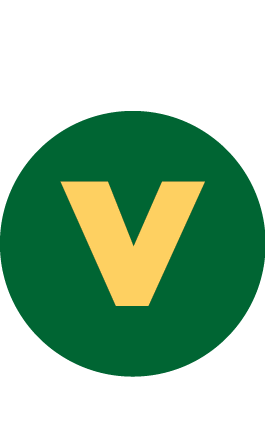 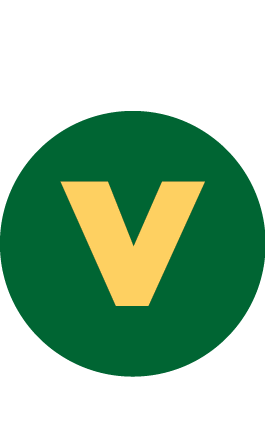 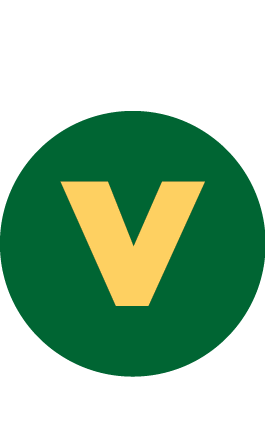 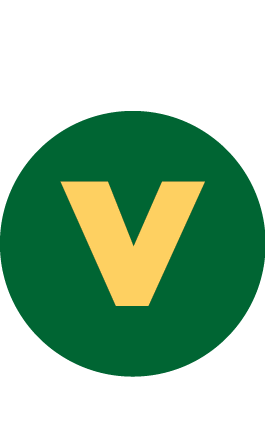 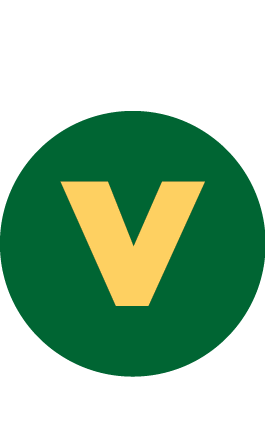 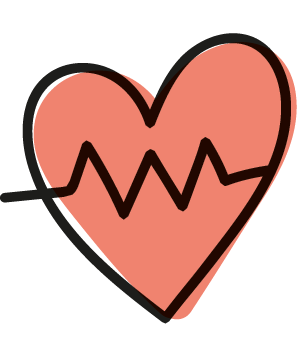 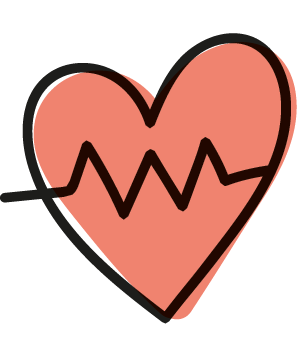 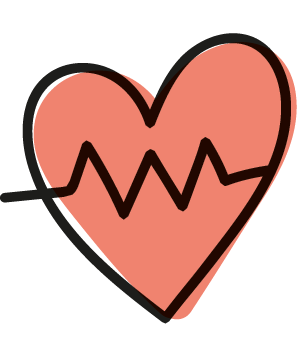 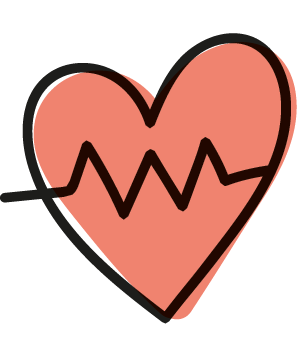 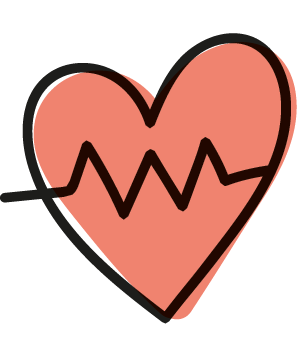 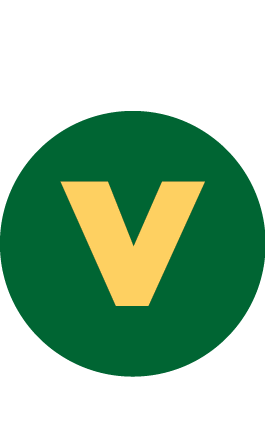 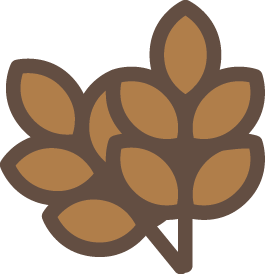 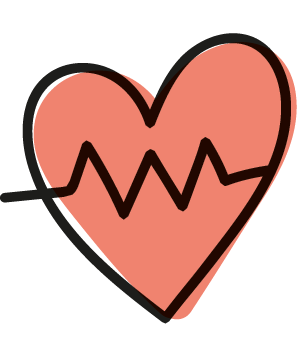 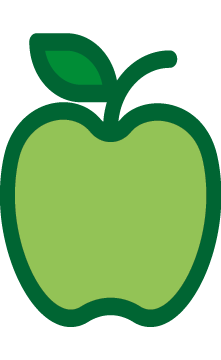 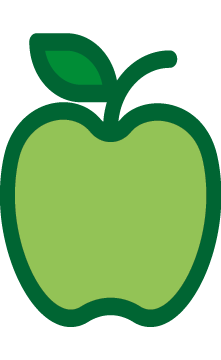 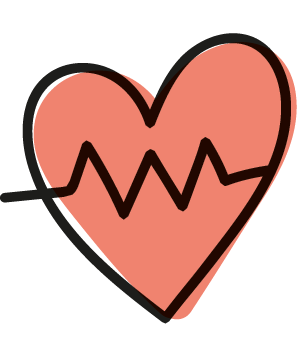 PACKED LUNCH – AVAILABLE DAILY
HAM OR CHEESE SANDWICH OR DAILY SPECIAL VEGETABLES AND FRESH FRUIT DESSERT OF THE DAY
AVAILABLE EVERY DAY
WATER, SALAD, FRESHLY BAKED BREADYOGHURT AND FRESH FRUIT
Oily fish
Vegetarian
Wholegrain
Fruity!
Nutritionist’s choice
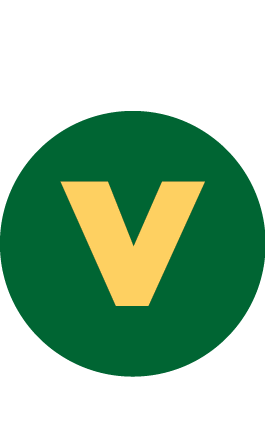 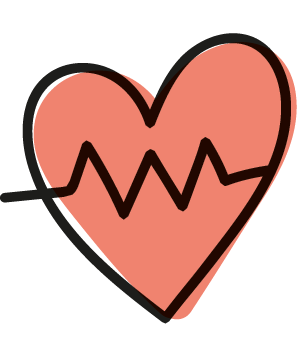 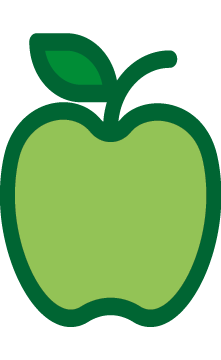 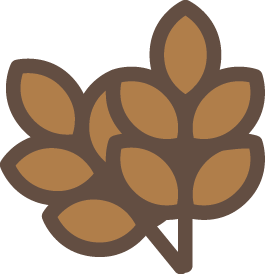 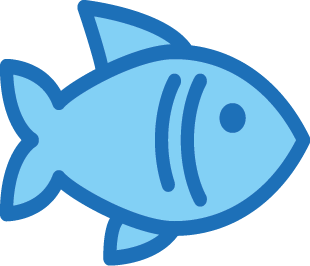 W/C: 14/11, 05/12, 16/01, 06/02, 27/02, 20/03
WEEK 3 MENU
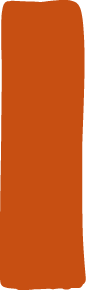 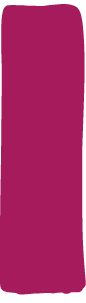 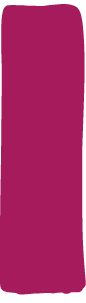 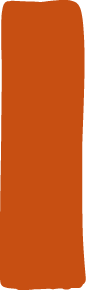 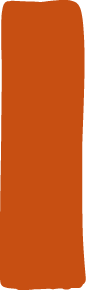 TUESDAY
WEDNESDAY
THURSDAY
MONDAY
FRIDAY
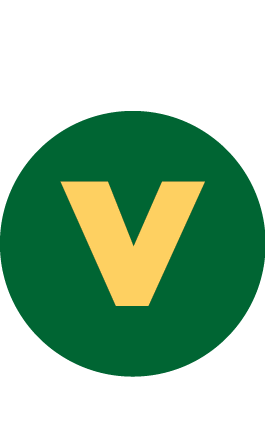 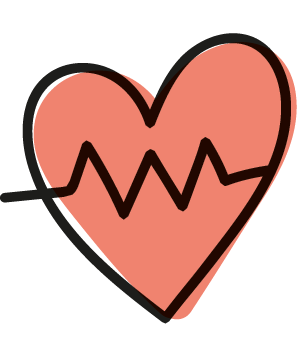 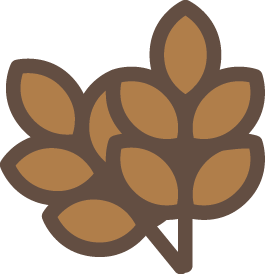 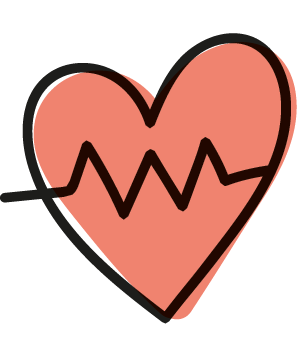 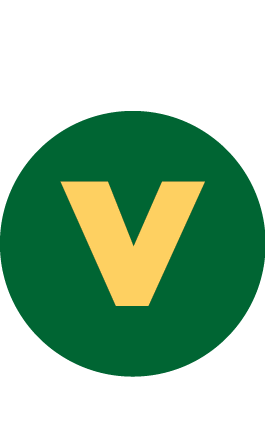 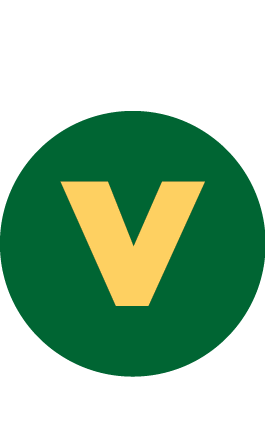 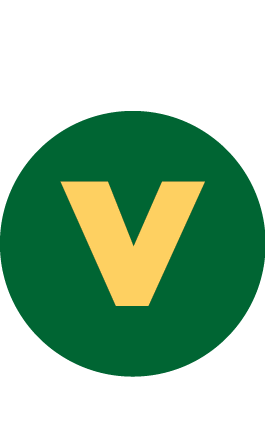 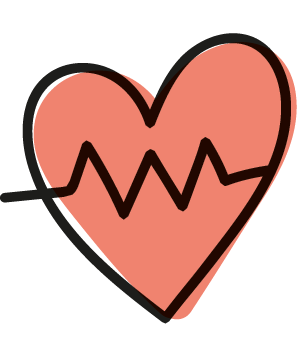 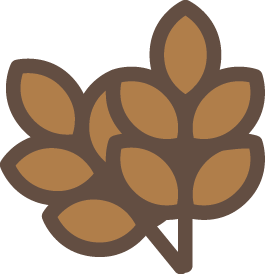 Nutritionist’s choice
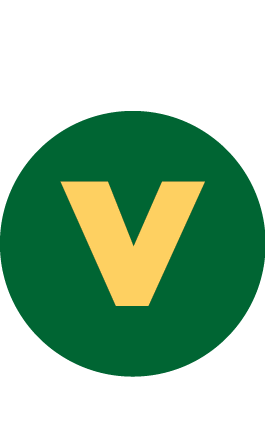 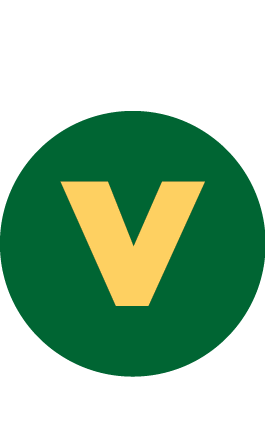 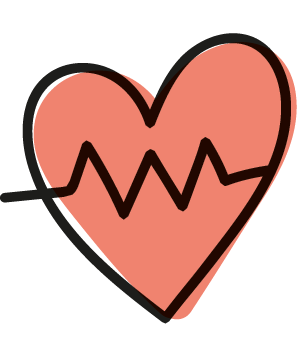 AUTUMN/WINTER 2022
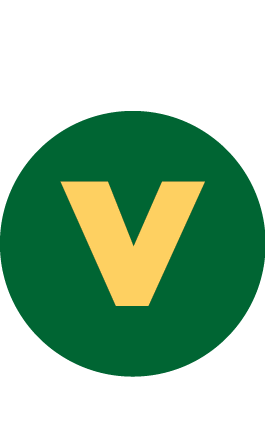 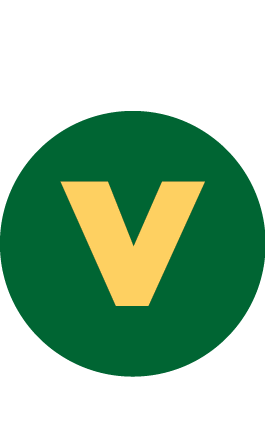 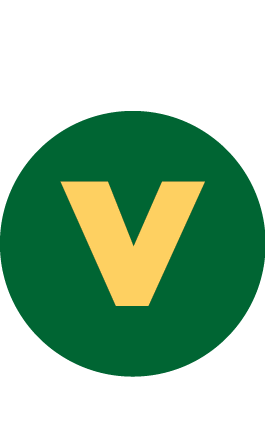 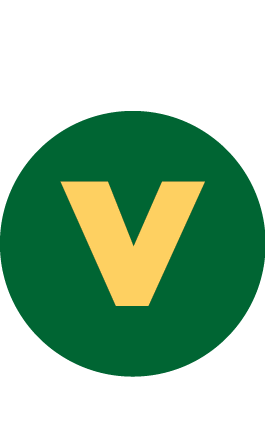 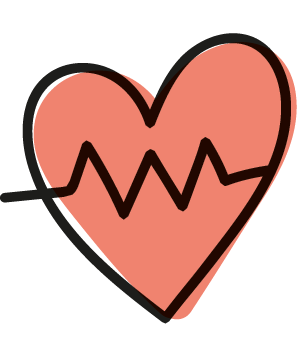 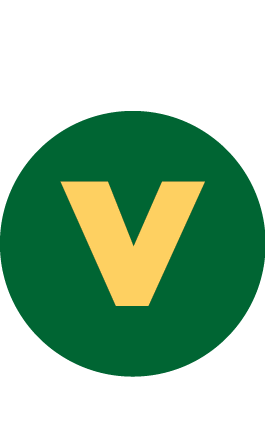 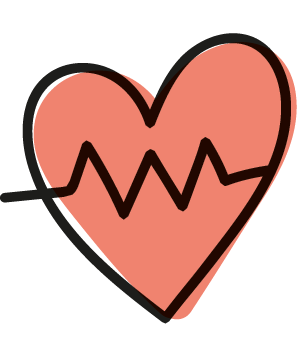 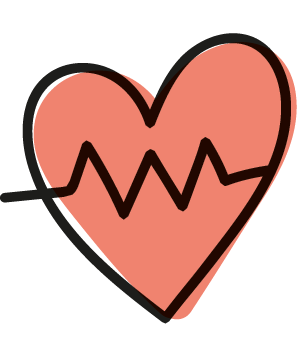 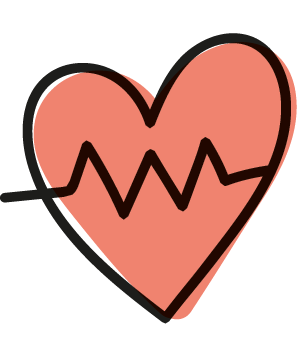 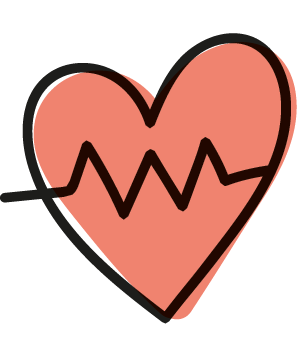 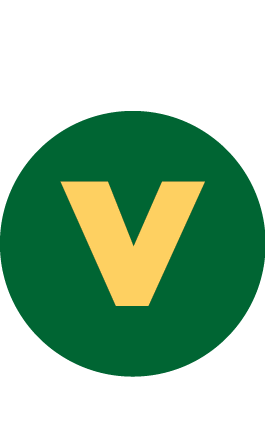 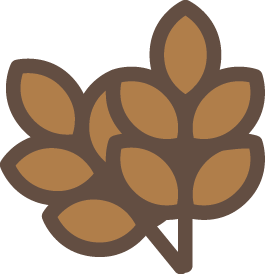 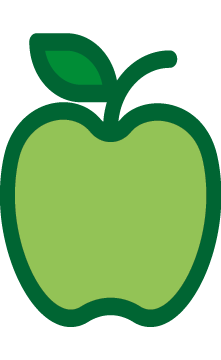 PACKED LUNCH – AVAILABLE DAILY
HAM OR CHEESE SANDWICH OR DAILY SPECIAL VEGETABLES AND FRESH FRUIT DESSERT OF THE DAY
AVAILABLE EVERY DAY
WATER, SALAD, FRESHLY BAKED BREADYOGHURT AND FRESH FRUIT
Vegetarian
Oily fish
Wholegrain
Fruity!
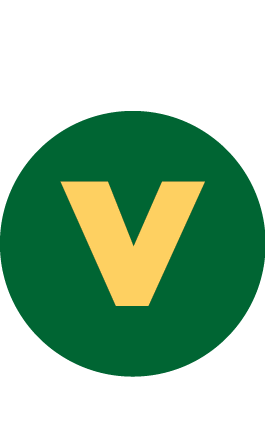 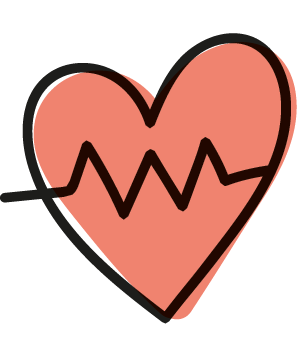 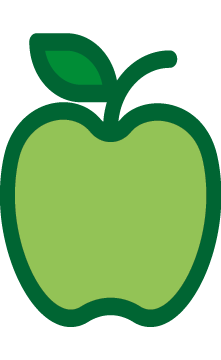 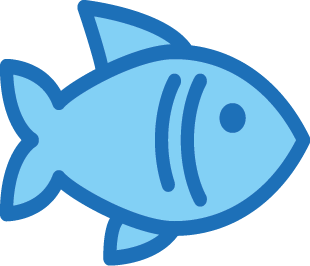 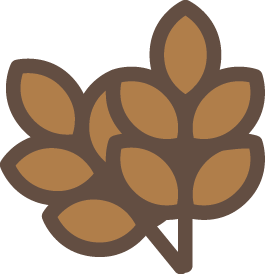